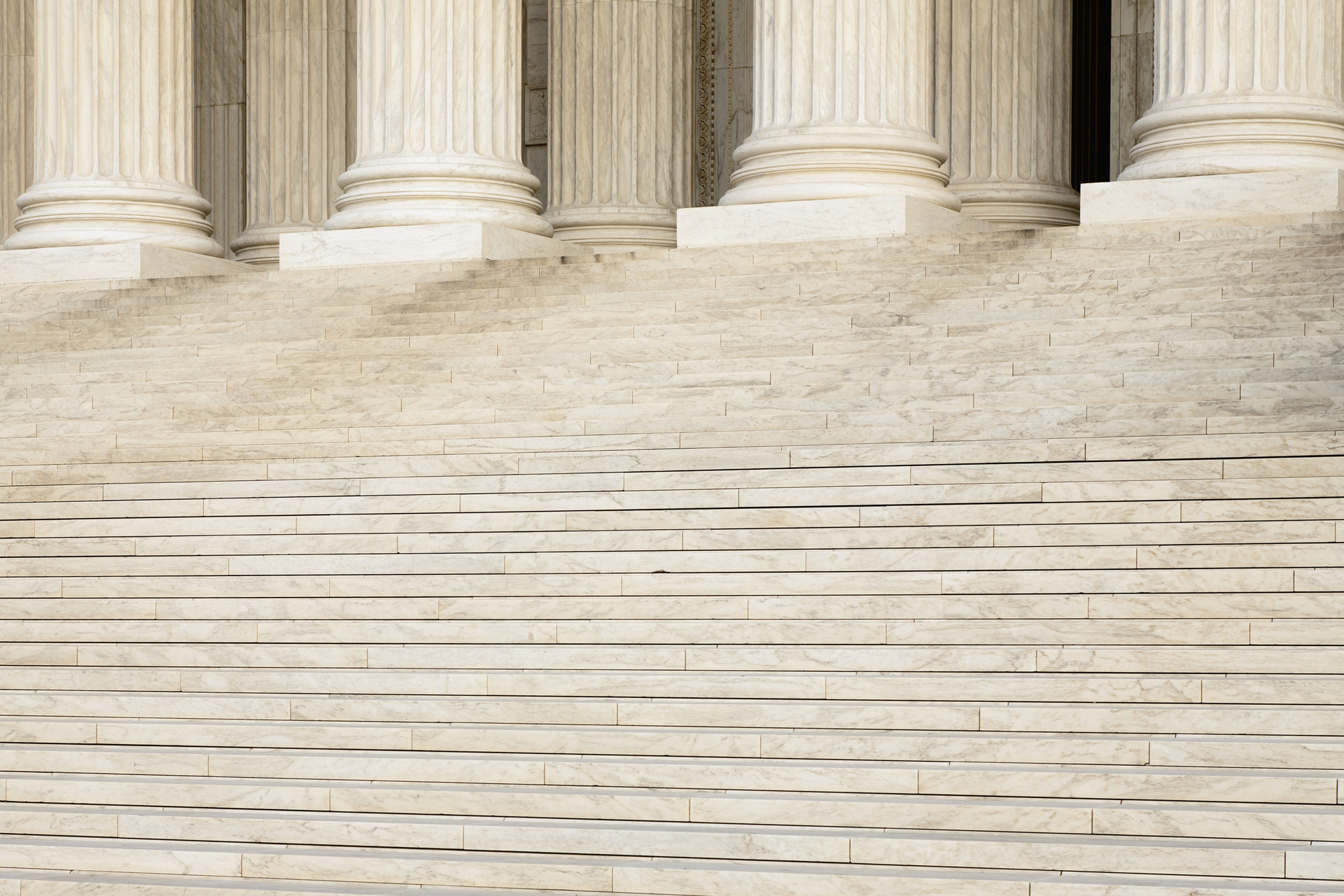 Первая юридическая компания Екатерины       Крупской
Мы стремимся защищать ваши права и боремся за справедливость.
Первая юридическая компания Екатерины
 Крупской
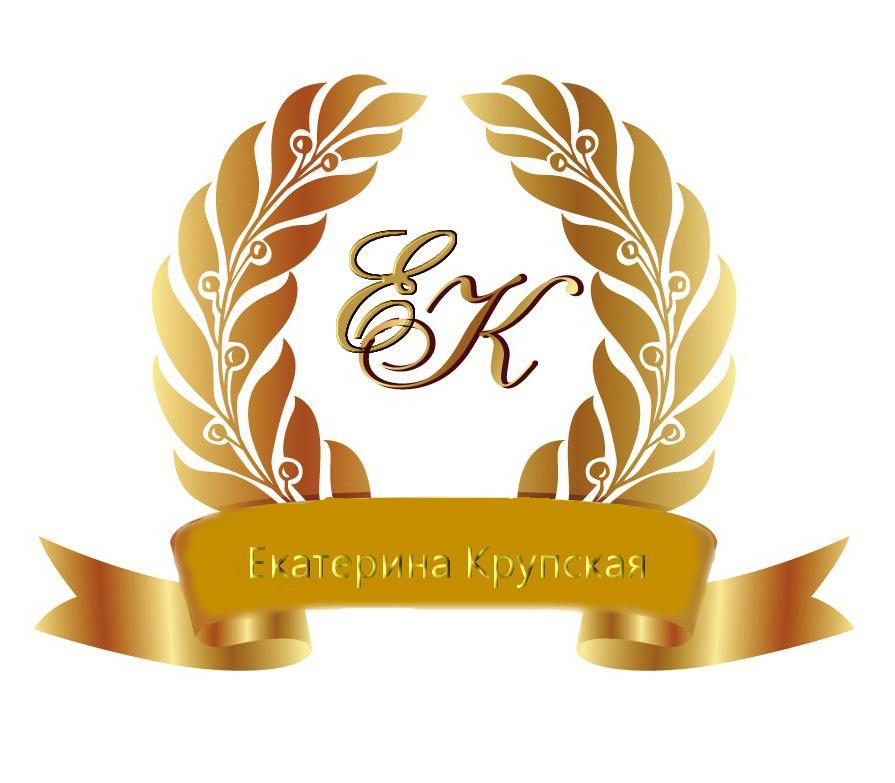 ул. Библиотечная, д. 123 
г. Красноярск, 123456
555-01-00
info@contosoandcontoso.com
contosoandcontoso.com
ИЕ ПАРТНЕРЫ
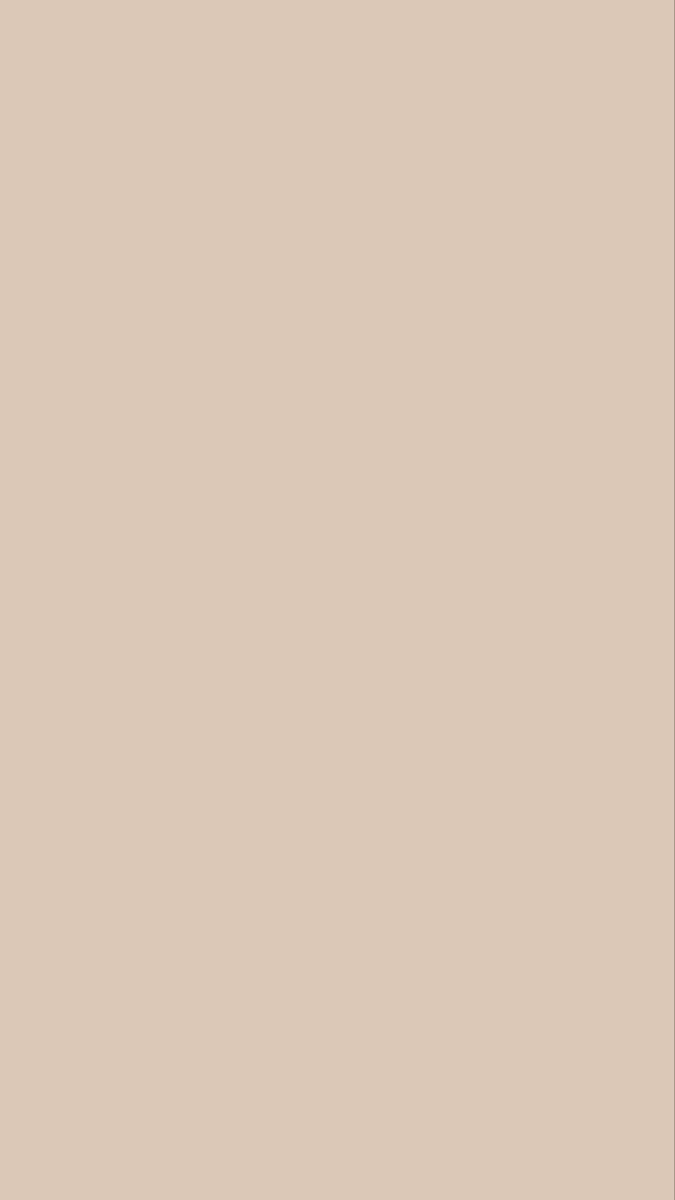 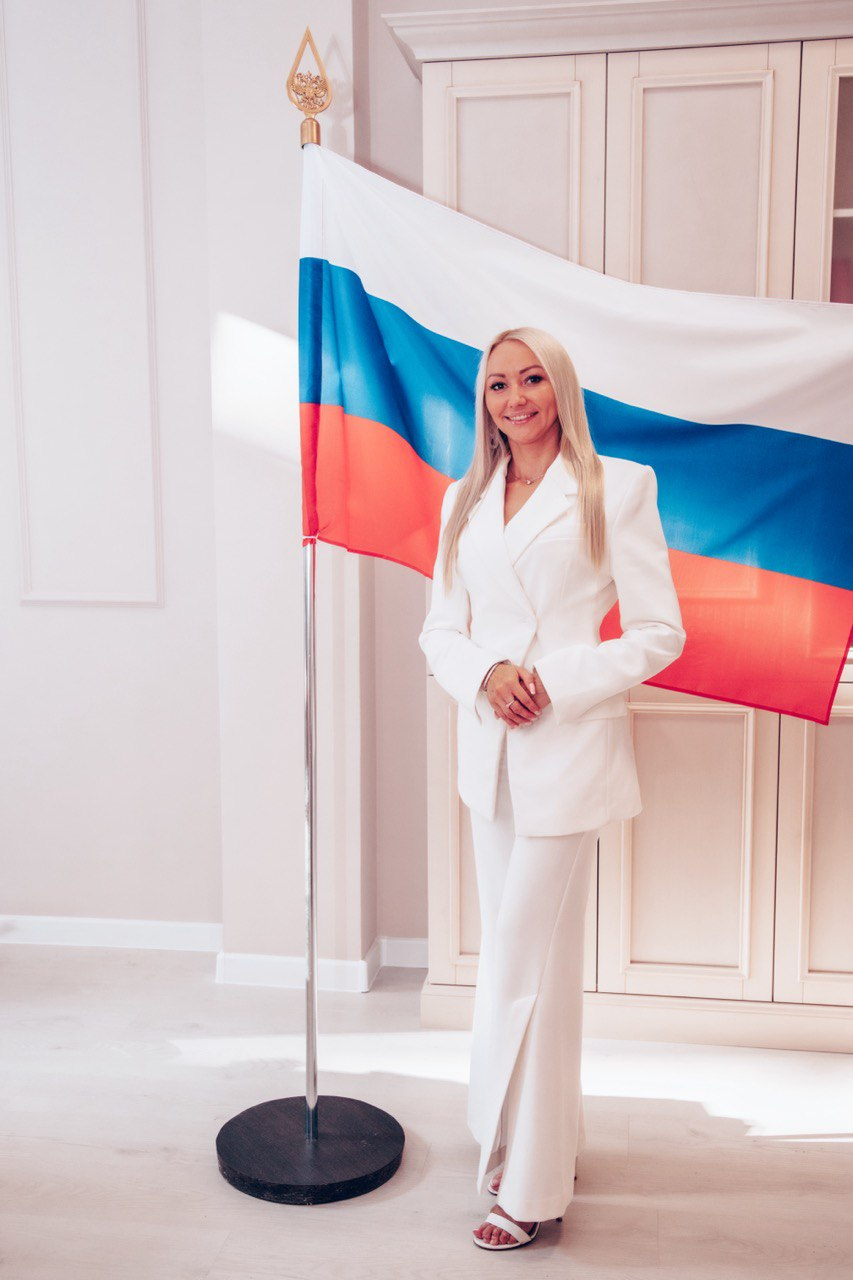 Руководитель первой юридической компании Екатерины Крупской с 2015 года .  Преподаватель ГПП .  Психолог .  Медиатор .  Член торгово-Промышленной        Палаты Смоленской области
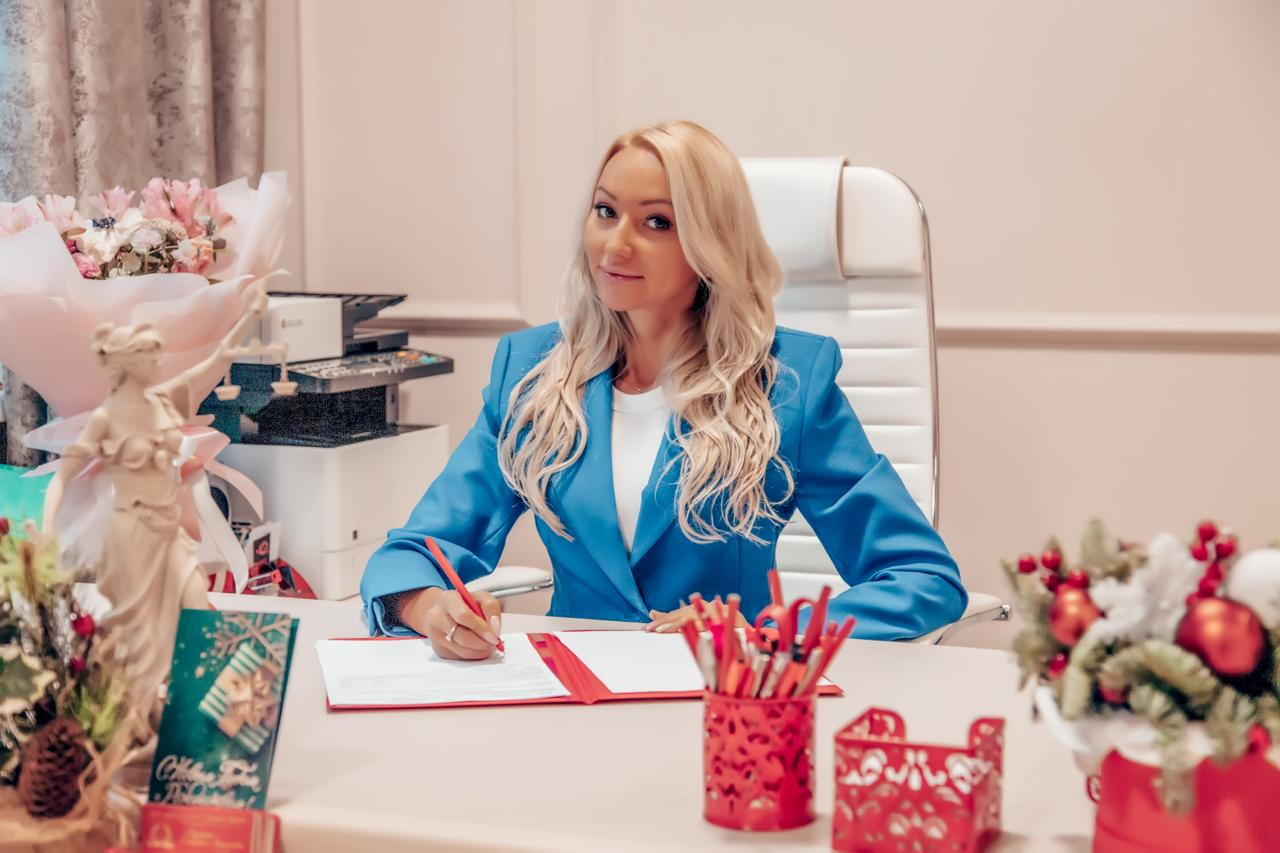 Индивидуальный 
подход к каждому клиенту
10 лет   успешной 
  работы
Работаем по всей 
России и за            рубежом
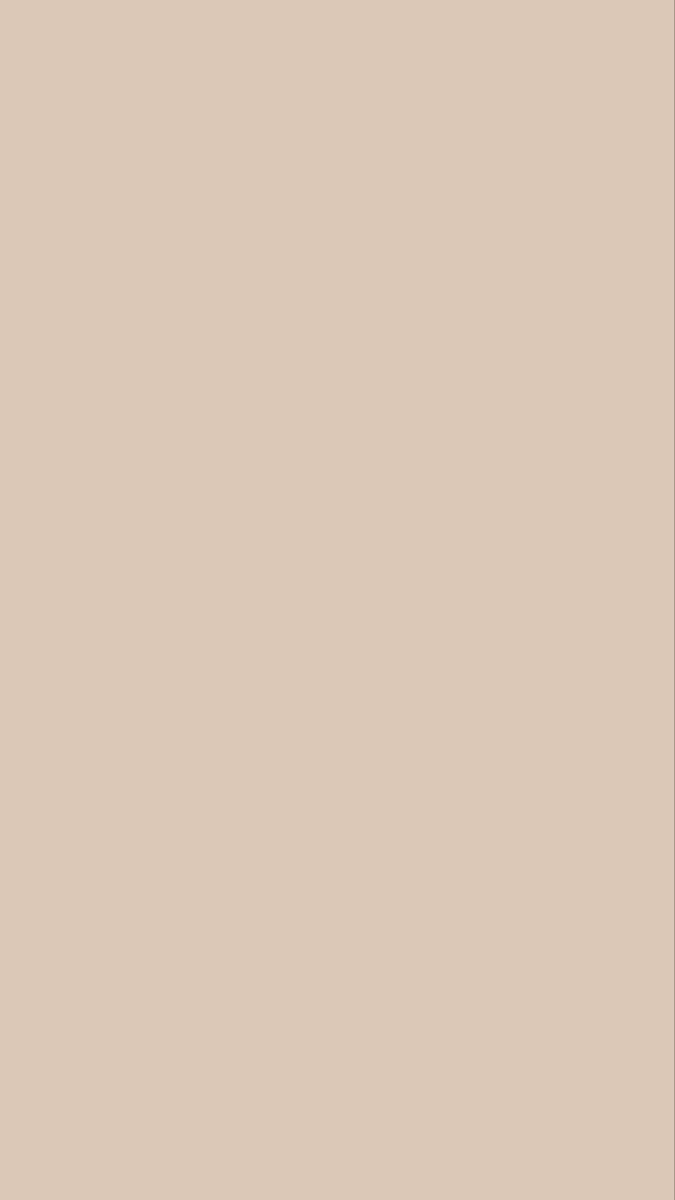 Наши услуги
Ведение дел в арбитражных судах и в судах общей
 юрисдикции
Банкротство физических лиц и юрид. Лиц
Кредитные споры
Семейные споры
Жилищные споры
Бухгалтерские услуги. Аудит
Регистрация ООО, ИП (под ключ)
Взыскание долгов
Защита прав потребителей
Защита прав человека
Защита чести, достоинства и деловой репутации
Обжалование решений ФАС
Сопровождение при проверках государственными 
органами
Налоговые споры
Земельные отношения
Интеллектуальная собственность
Исполнительное производство
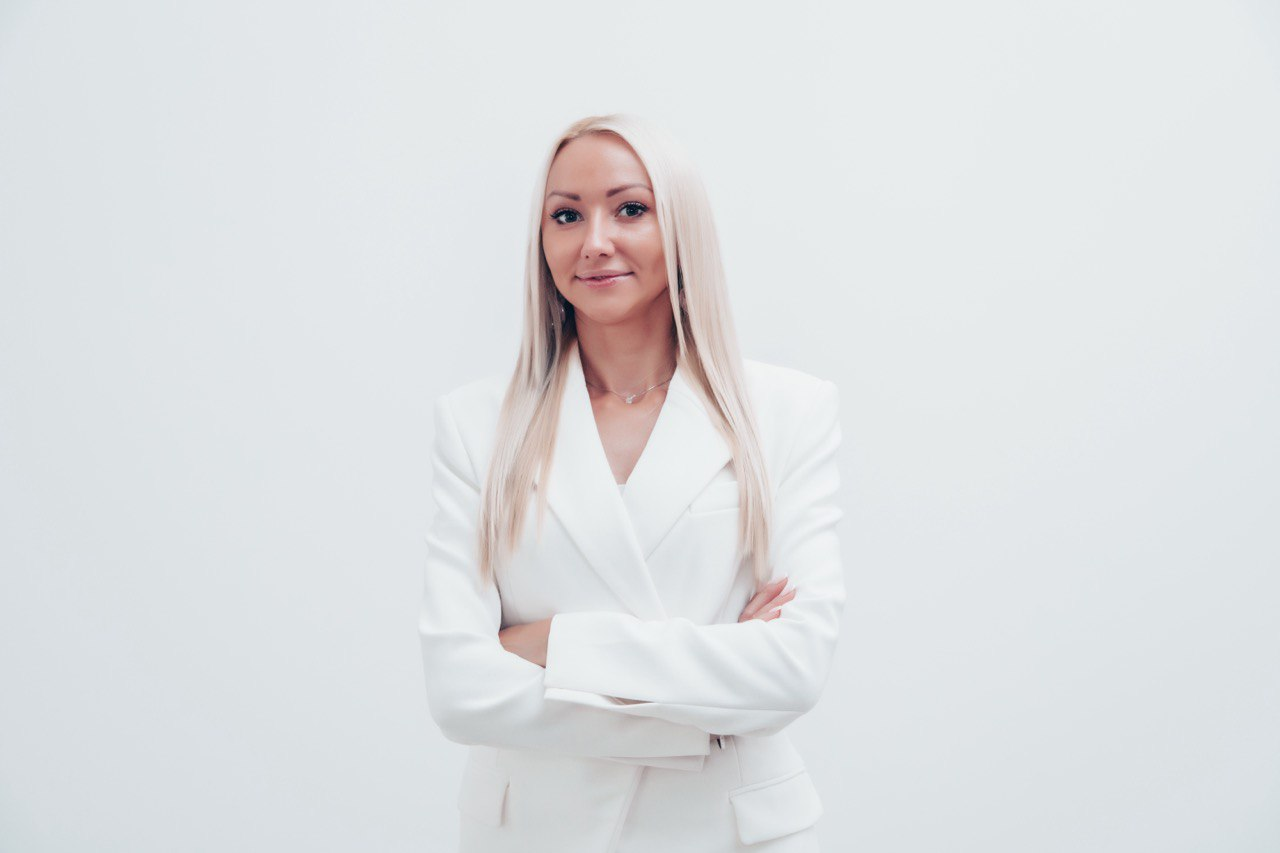 .
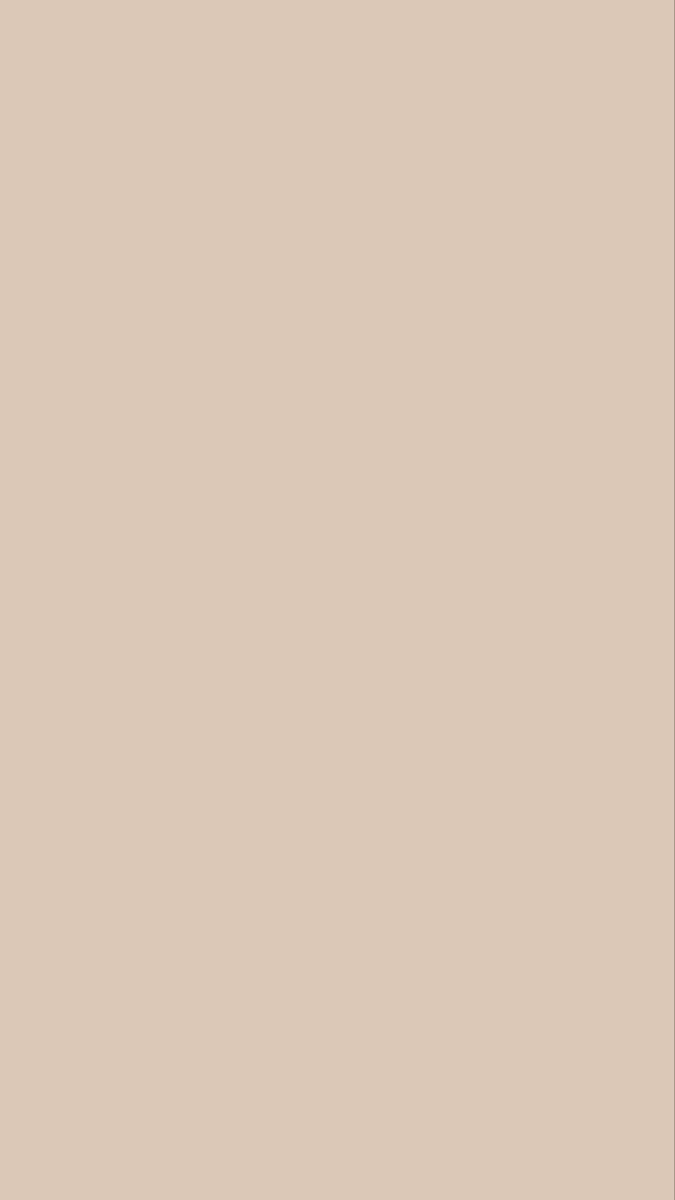 Помощь при ДТП
Трудовые споры
Корпоративные споры
Военный юрист
Защита чести и достоинства
Все виды экспертиз и оценки
Коммерческое право
Конституционное право
Медиация
Авторское право
Административное право
Аутсорсинг
Наследство
Возмещение вреда, причинённого жизни и здоровью
Договорное право
Европейский суд по правам человека
Сопровождение сделок с недвижимостью
Споры со страховыми компаниями
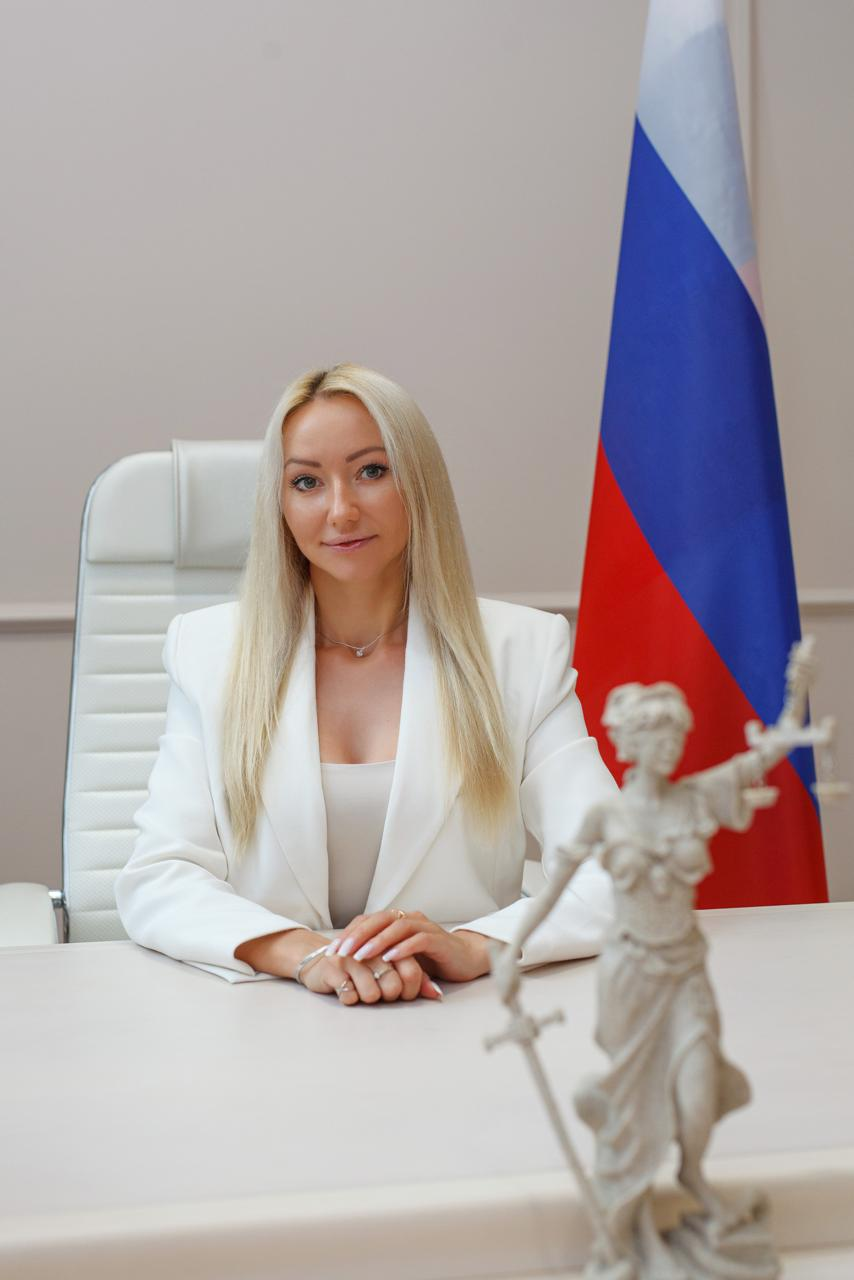 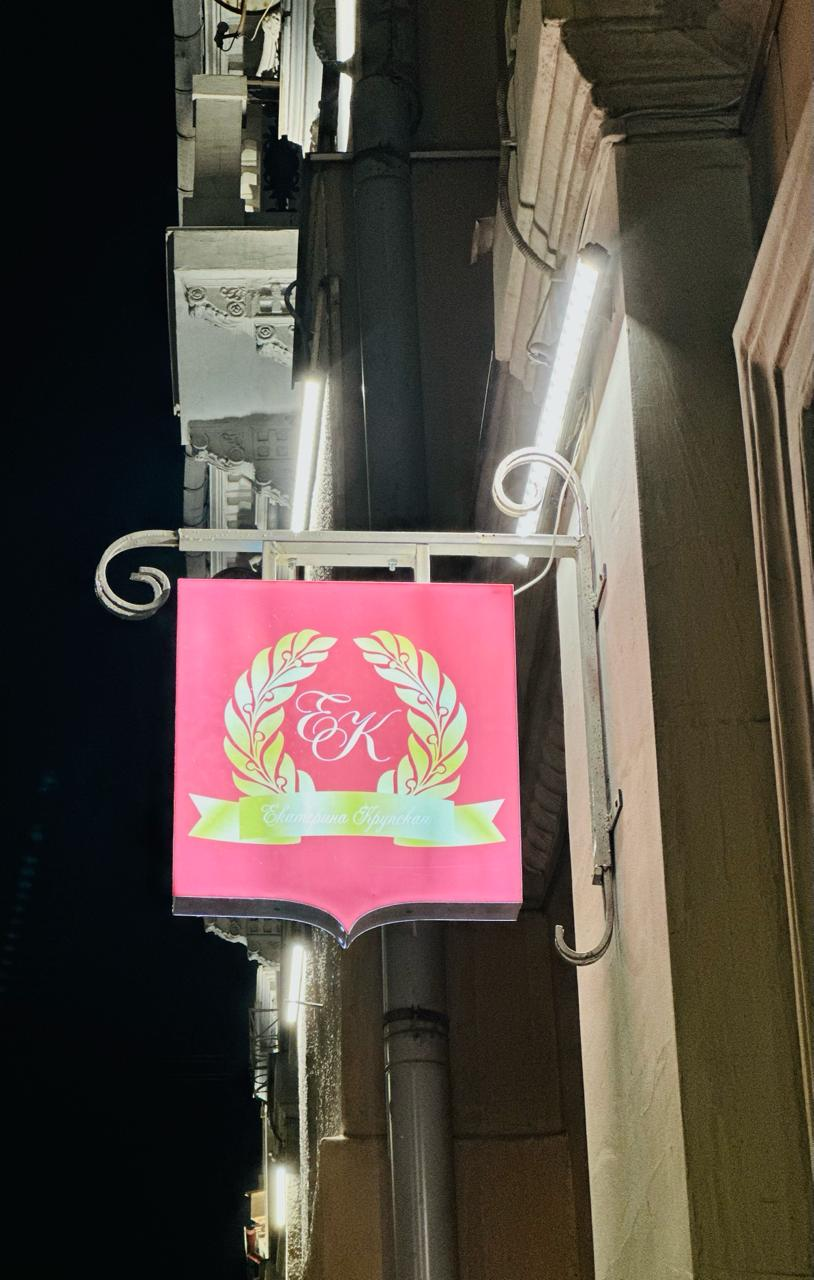 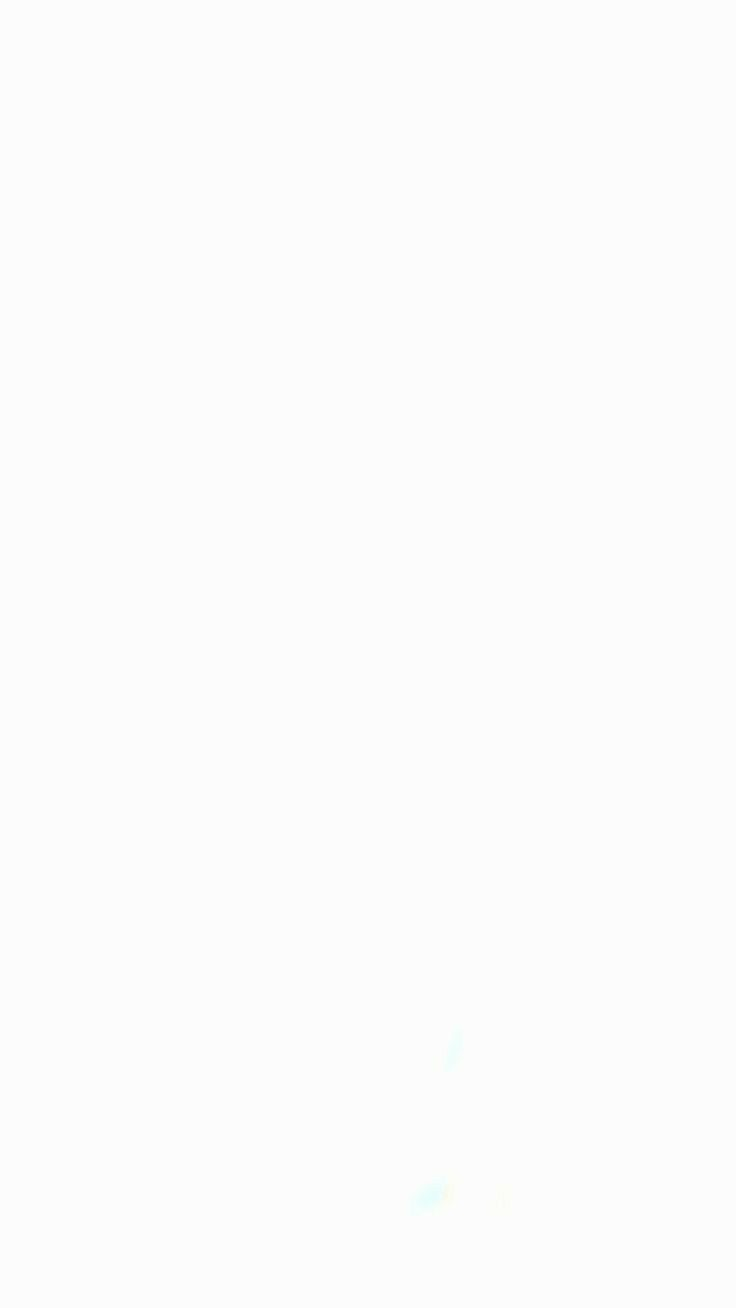 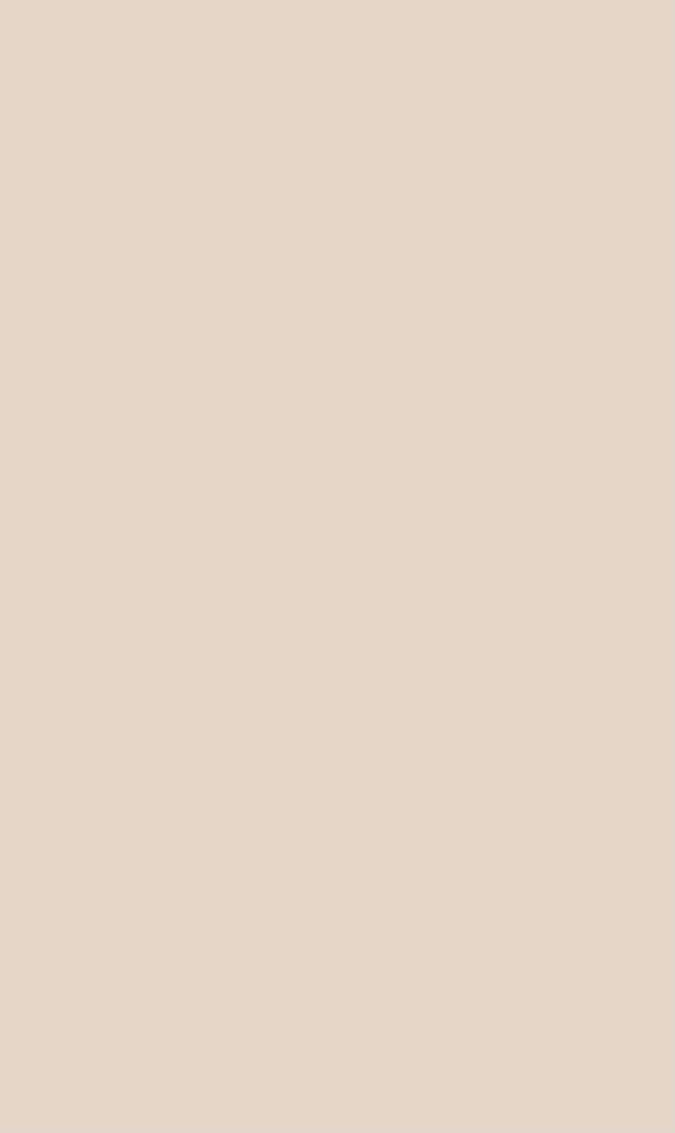 О компании
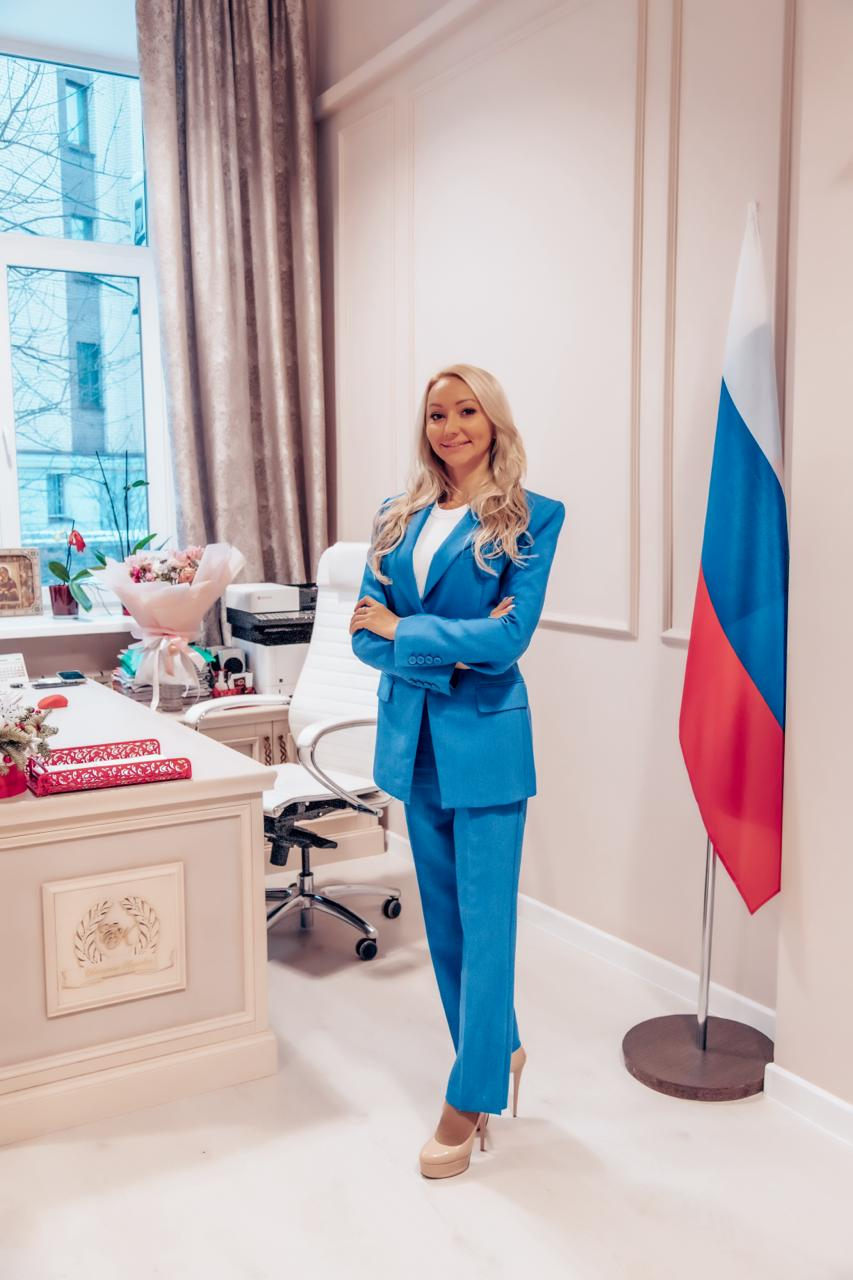 На счету компании сотни составленных договоров, которые спасли финансы предпринимателей, опыт защиты юридических лиц порядка 400 арбитражных дел в разных сферах деятельности юридических лиц.
           В команде  работают квалифицированные специалисты с многолетним профессиональным опытом и стажем, что позволяет обеспечивать высокие стандарты обслуживания наших Клиентов.
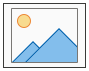 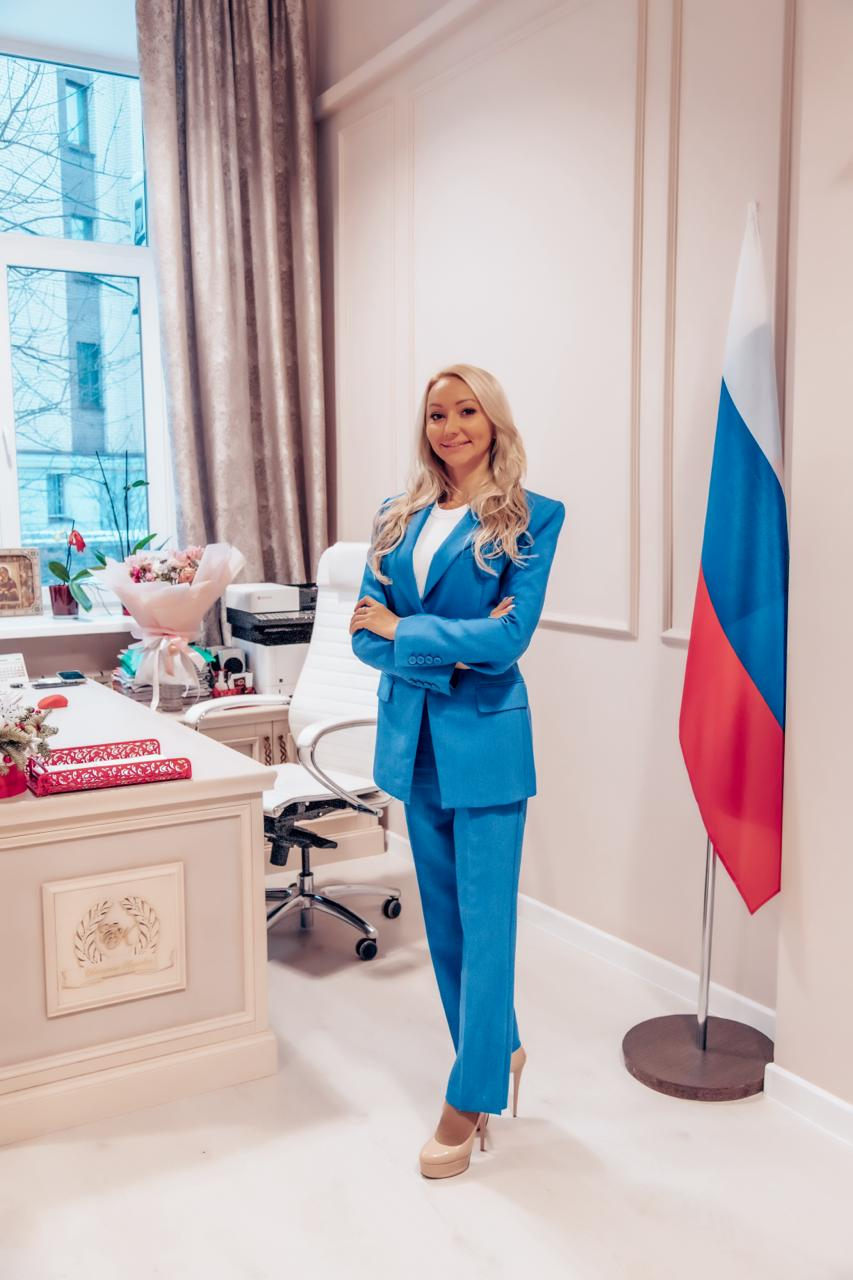 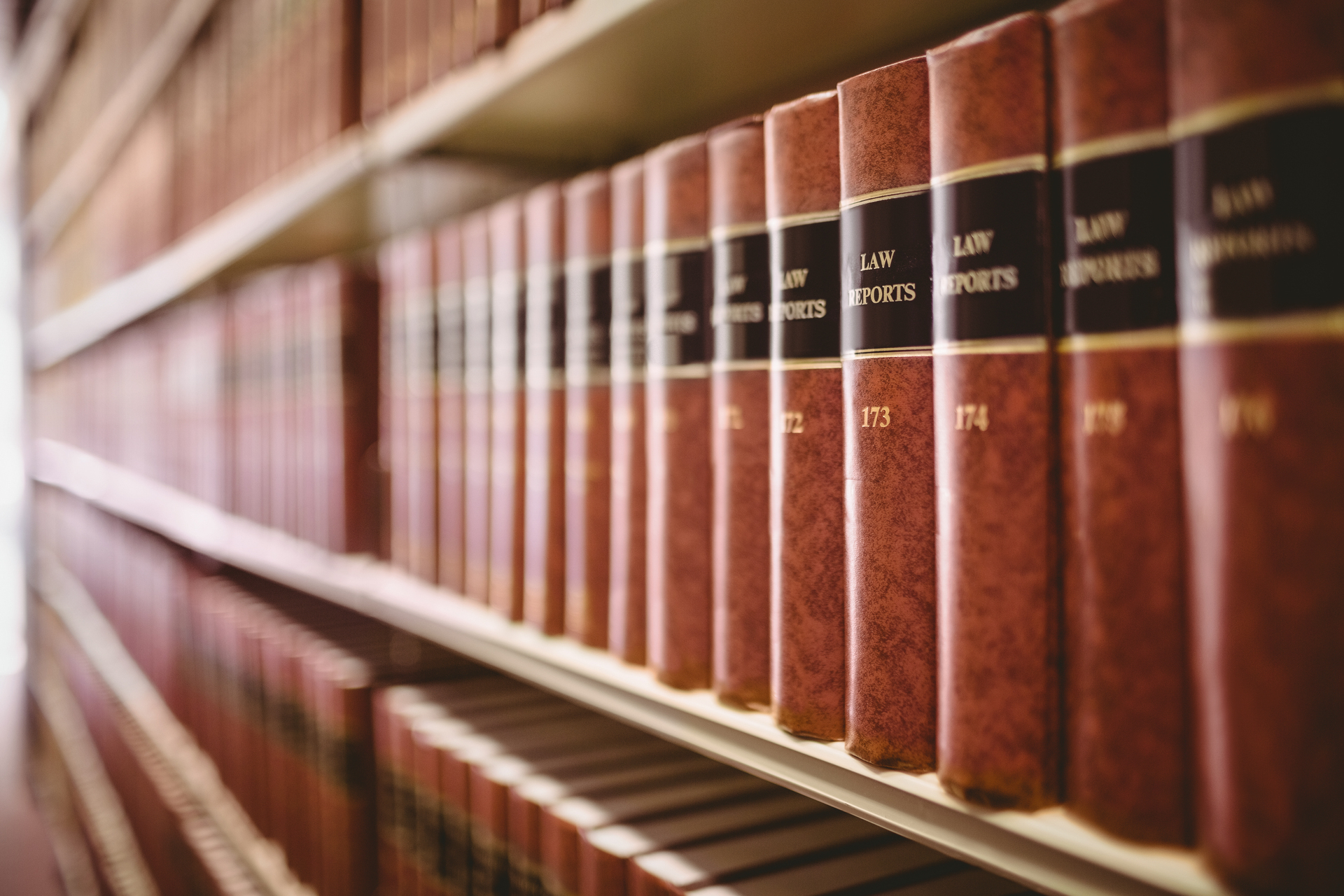 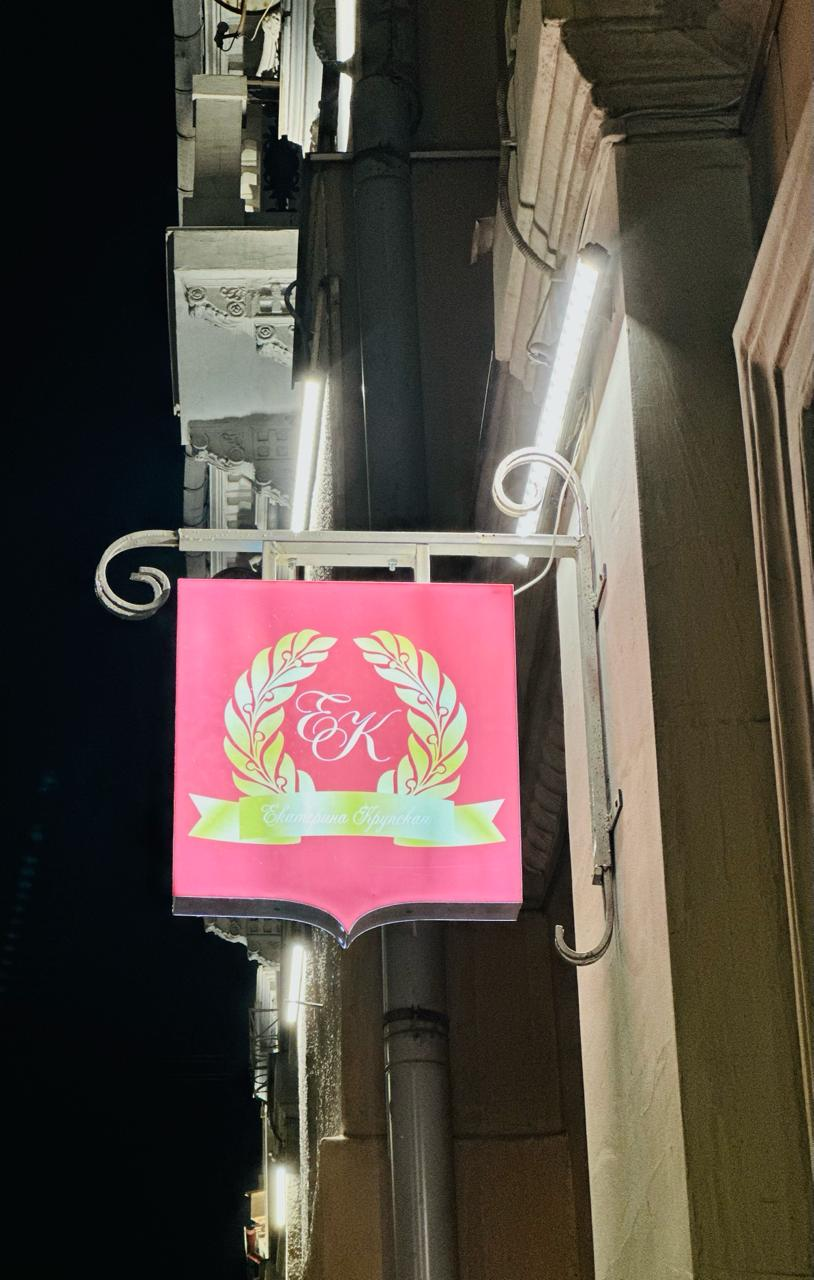 Наши специалисты​
Помощник руководителя 
Начальник юр отдела 
Специалист в области трудового законодательства 
Специалист пенсионного фонда 
Специалист в области банкротства 
Специалист по взысканию задолженностей 
 Специалист в области семейного права
.
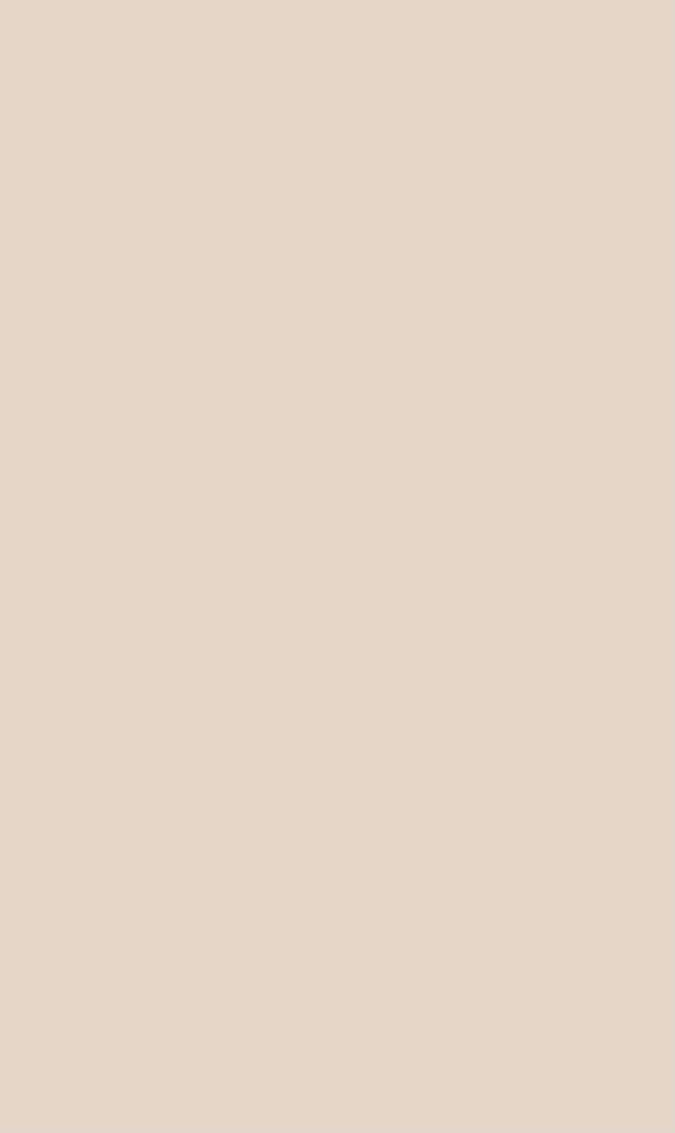 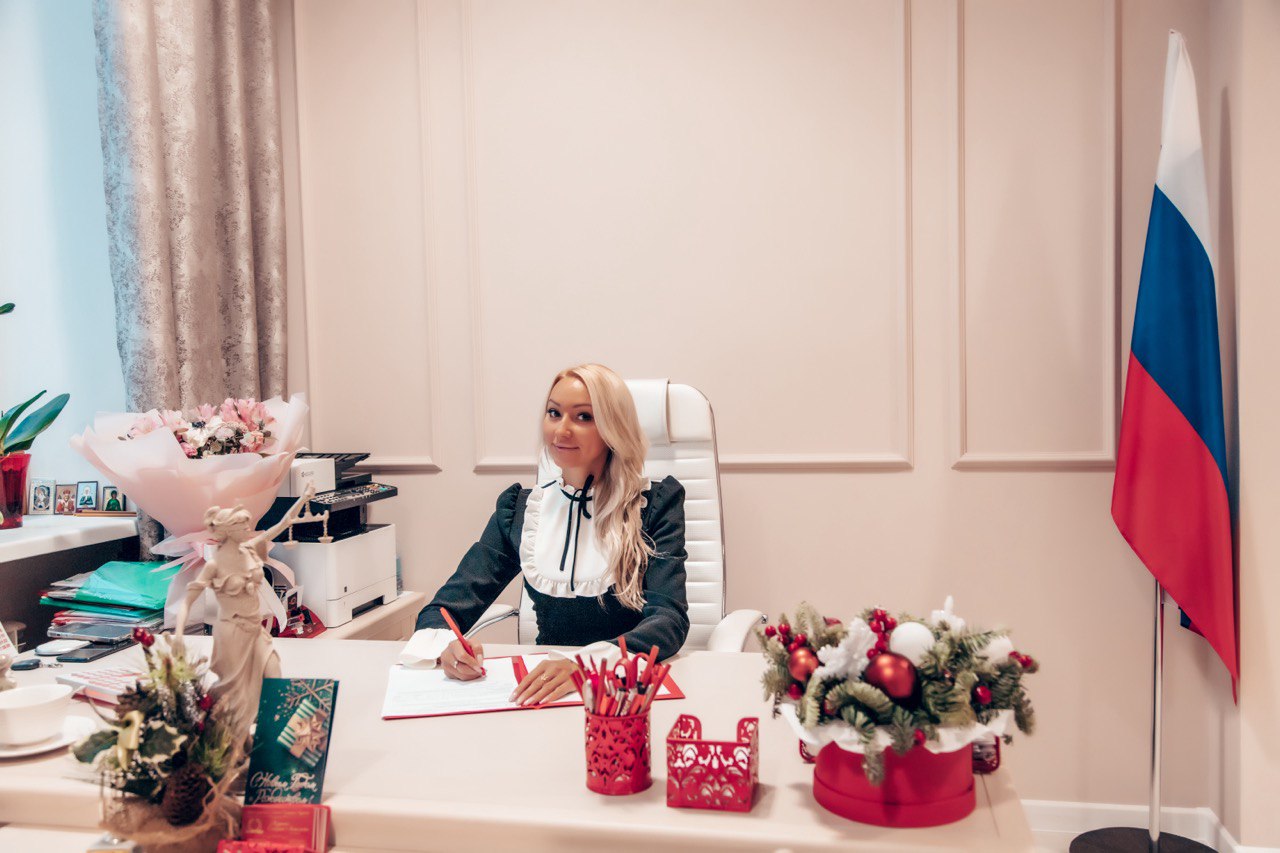 Как мы работаем
1    Ответственность 

   2     Строго соблюдаем     конфиденциальность и     сроки
    3   Профессионализм   

Подробно рассказываем о перспективах дела и озвучиваем итоговую стоимость услуг.
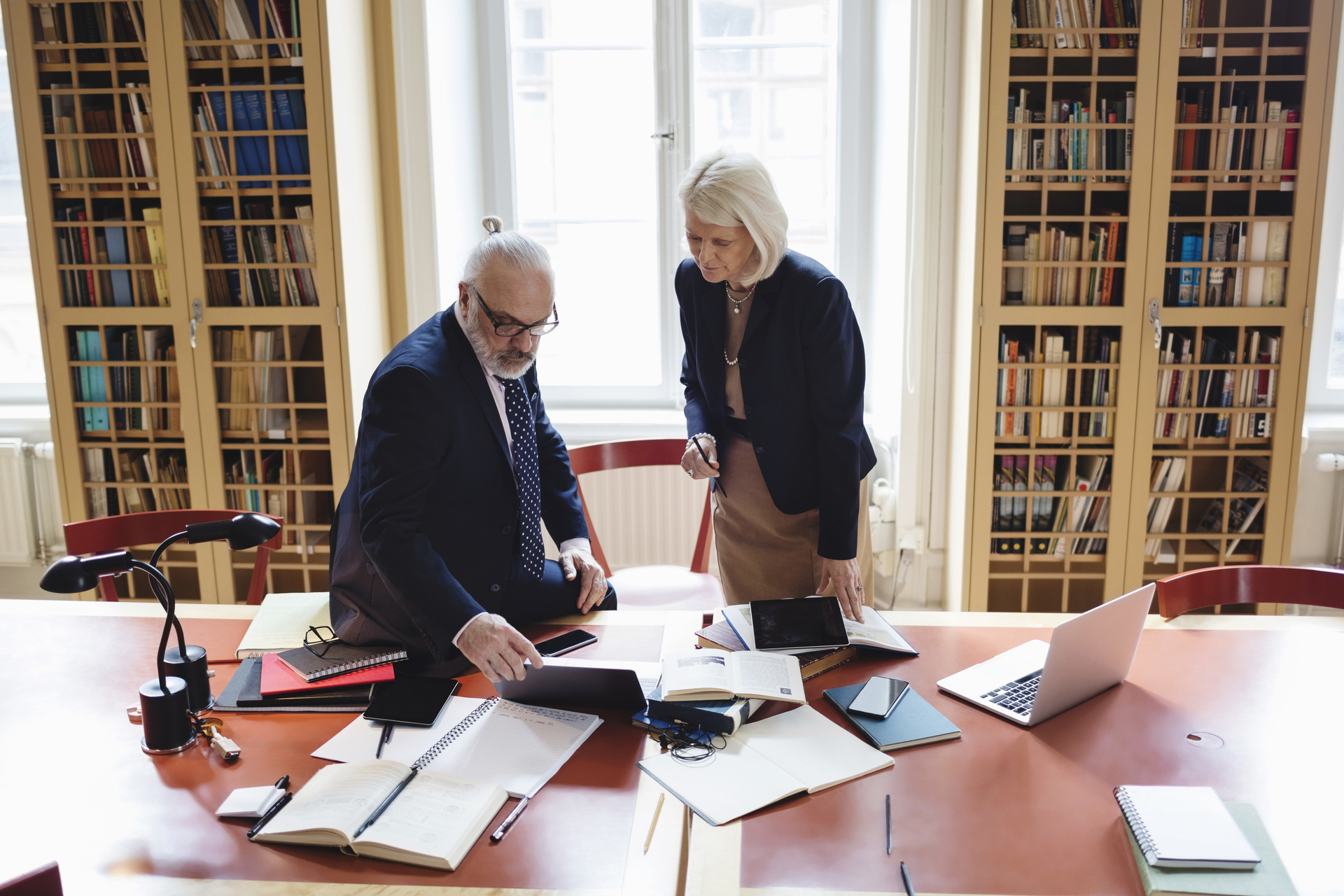 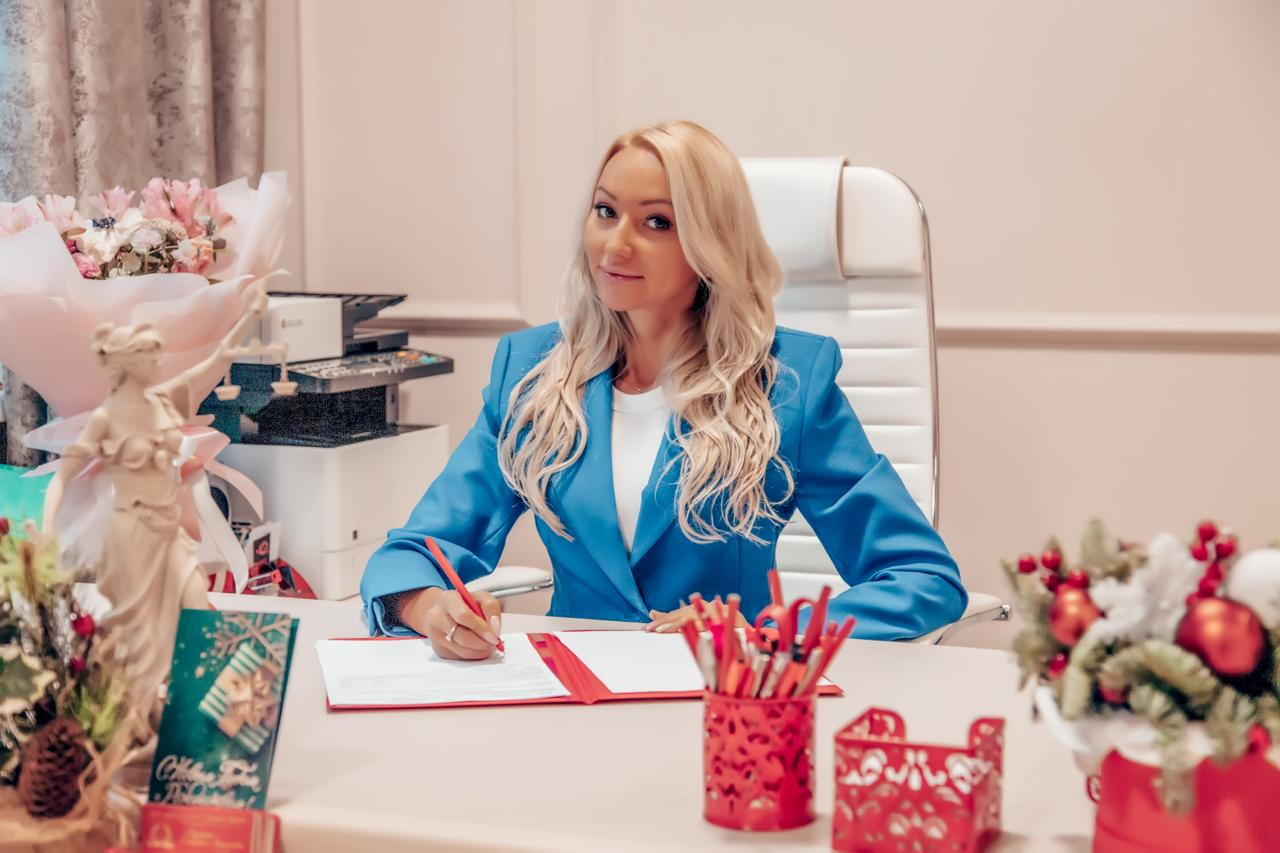 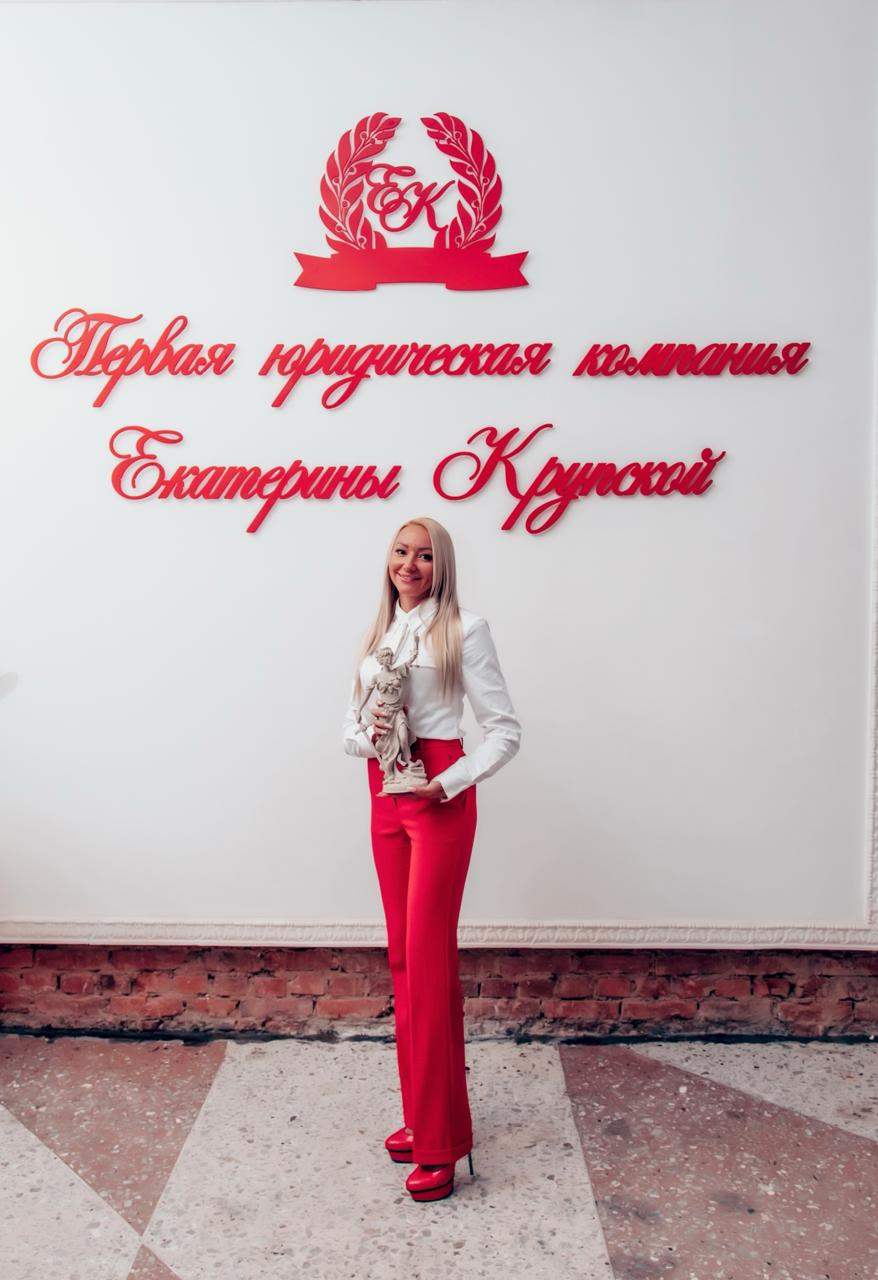 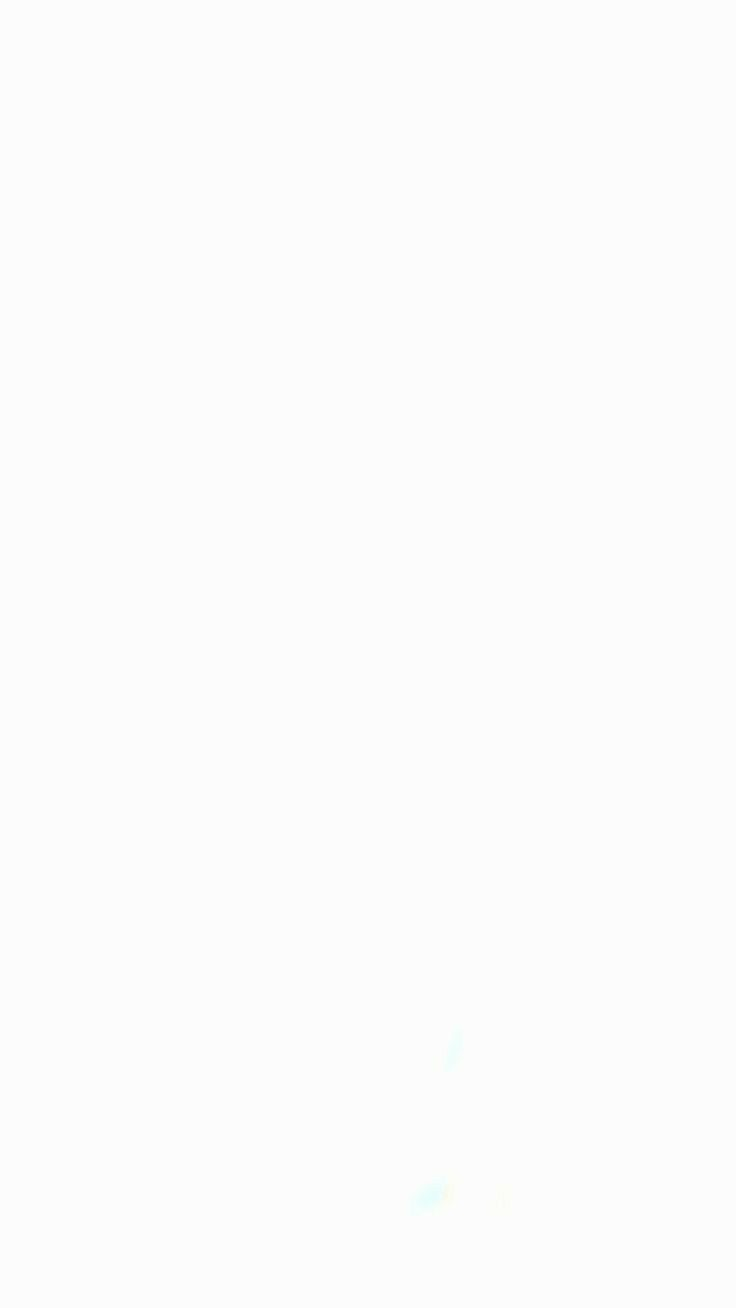 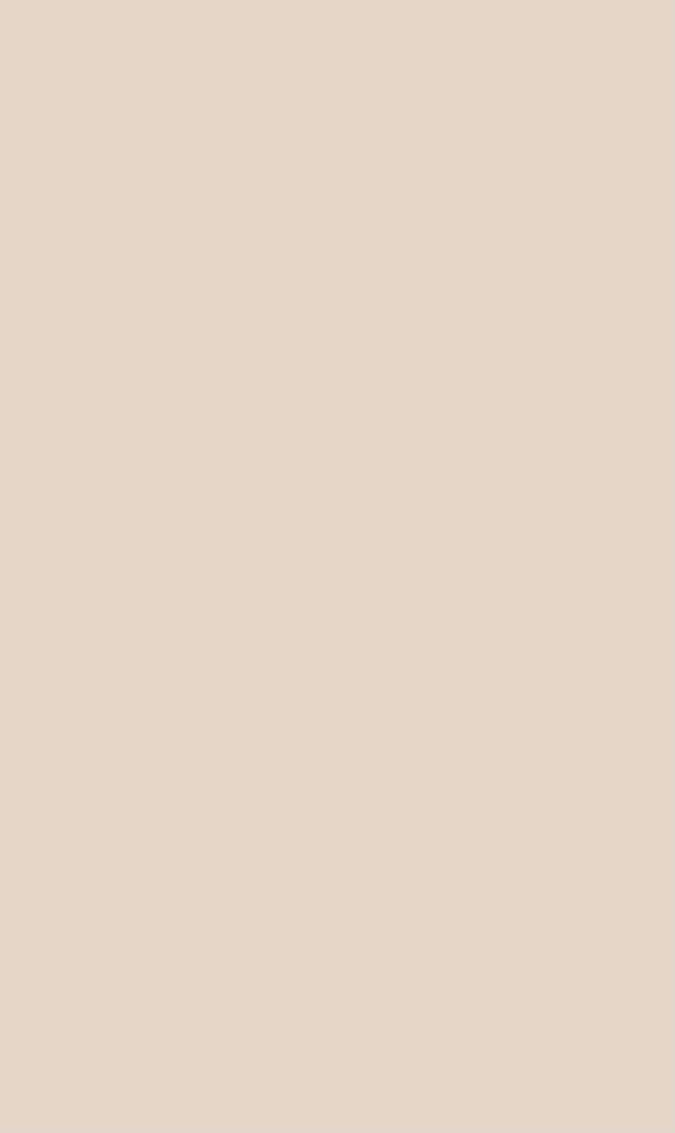 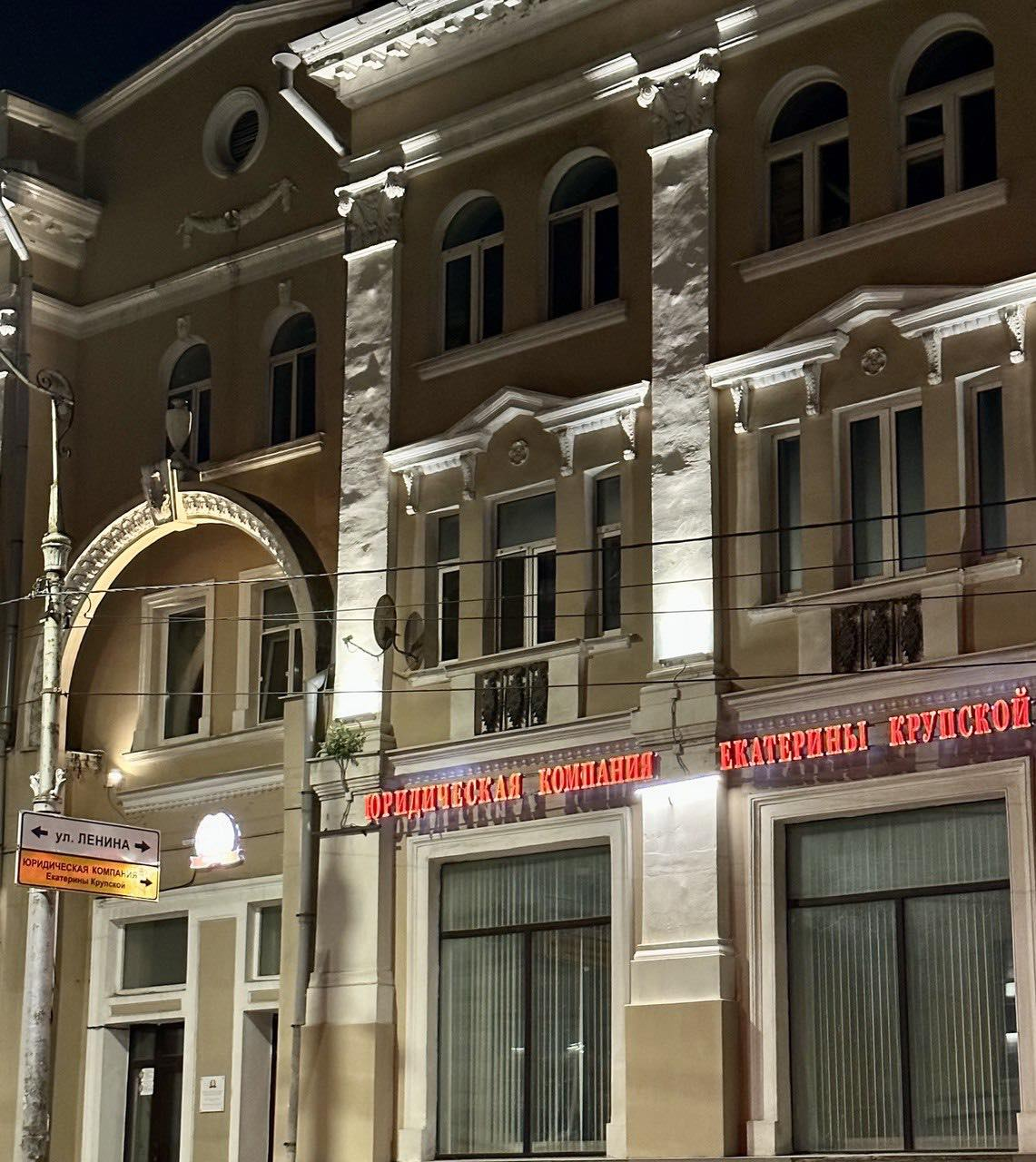 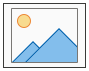 Комфортабельный офис 
в центре города
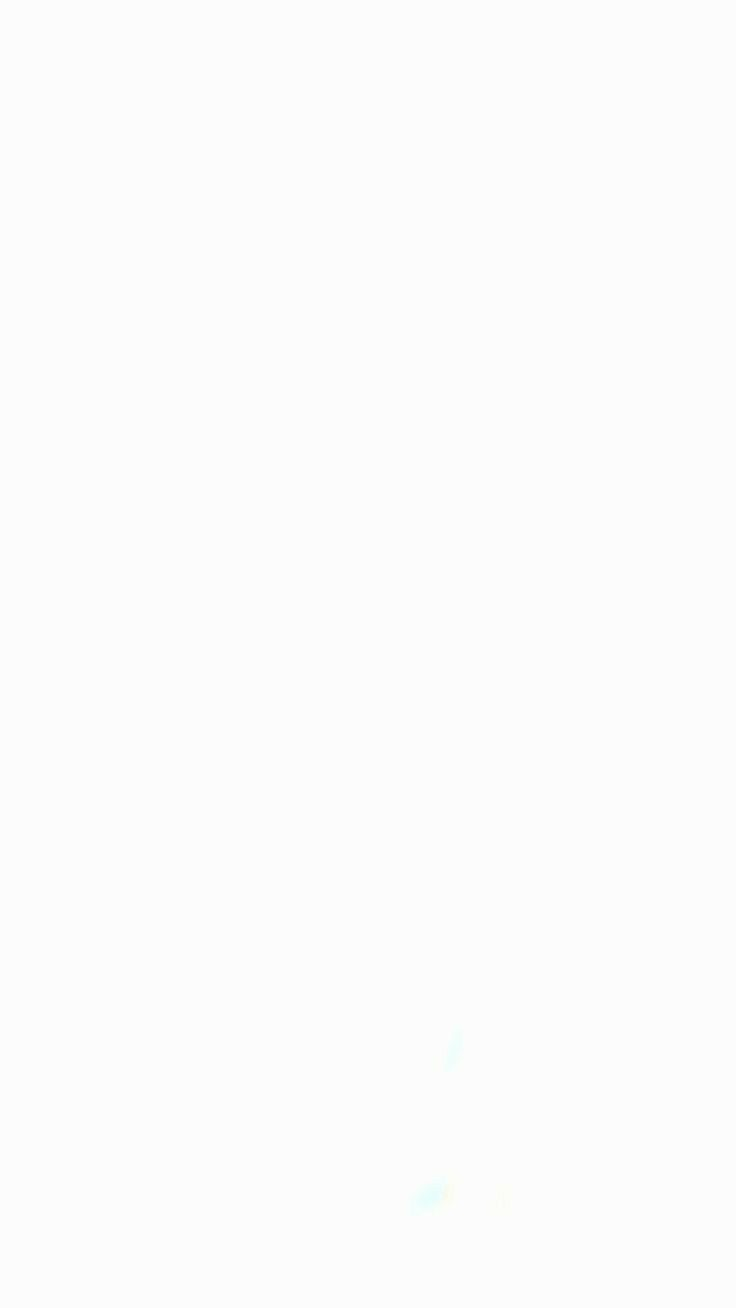 Контакты
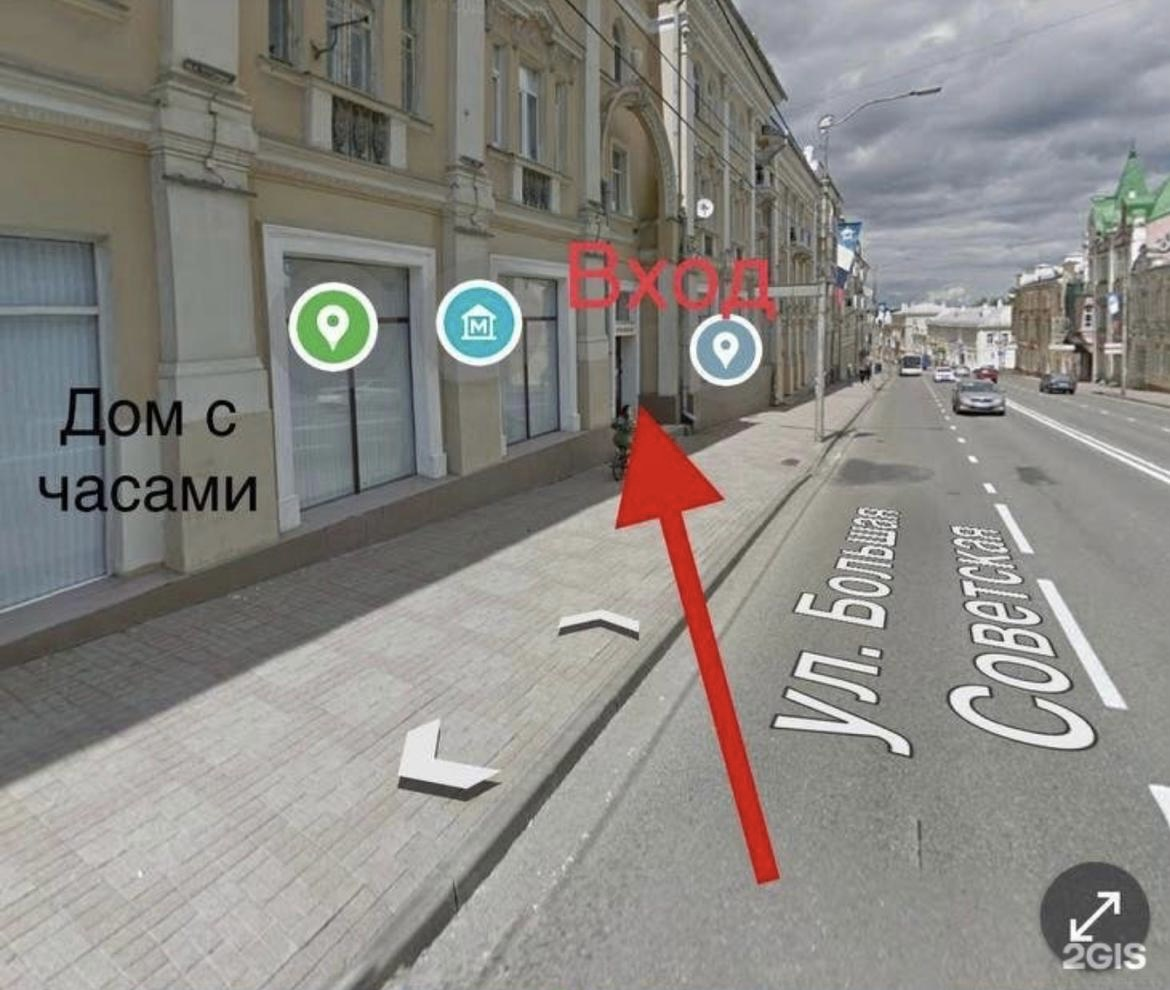 Г. Смоленск, ул. Большая Советская, д.16/17

Тел. 89107105001
        89303030633
Email : pravo-gk@mail.ru

Соц сети : Вк , inst , avito
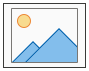 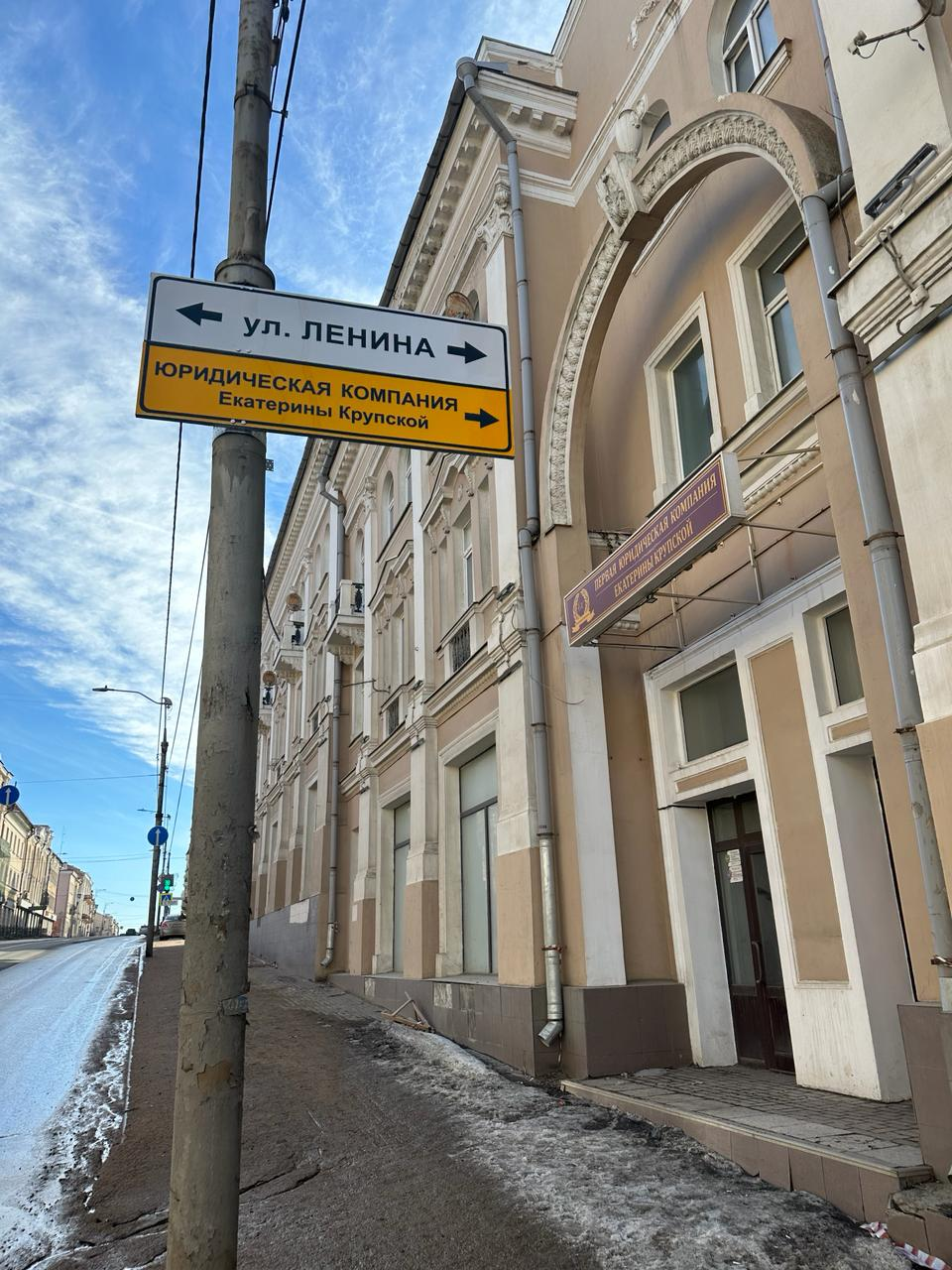 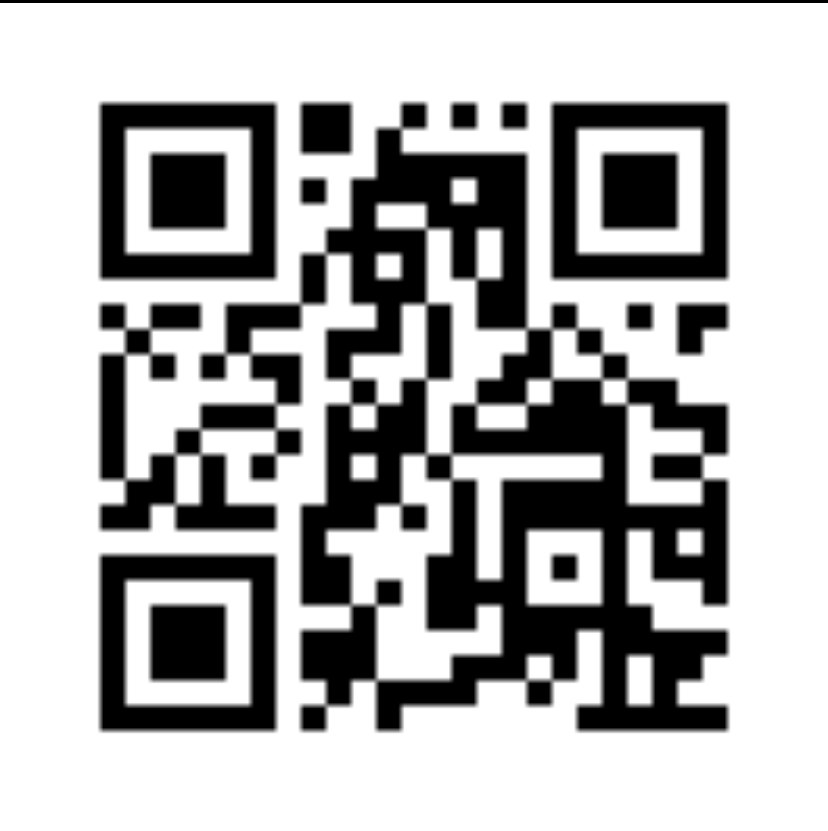